Тема: ЗАКЛЮЧЕНИЕ И РАСТОРЖЕНИЕ БРАКА.
Социальная адаптация.
Цель: раскрыть понятие брак в соответствии с Семейным кодексом РФ.
Задачи:
 выяснить, какие  условия необходимы для  заключения   брака,
охарактеризовать порядок заключения брака;
Узнать о порядке расторжения брака.
Вспомните:
Что такое семья? 
На каких чувствах держится семья?
Что такое по вашему мнению брак?
Одно из первых понятий брака было дано в III в. н.э. римским юристом Модестином, согласно которому,  брак - союз мужа и жены, объединение всей жизни, общение в праве божеском и человеческом.
Брак –признанный государством свободный и добровольный союз мужчины и женщины, основанный на совместном проживании, ведении общего хозяйства и воспитании детей.
Условия заключения брака
Взаимное согласие мужчины и женщины;
Жених и невеста должны достичь брачного возраста – 18 лет;
Отсутствие у жениха или невесты другого зарегистрированного брака;
Не допускается заключение брака между близкими родственниками (родителями и детьми); полнородными и неполнородными (имеющими  общих отца и мать) братьями и сестрами; усыновителями и усыновлёнными;
 Лицам, из которых хотя бы одно лицо признано судом недееспособным вследствие психического расстройства.
Порядок заключения брака.
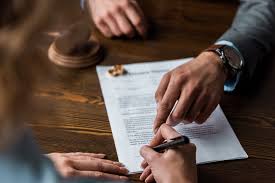 Невеста и жених подают заявление в ЗАГС, в котором они излагают свои свои намерения стать супругами, им предоставляется месяц, чтобы убедиться в серьёзности принятия решения или изменить его;
При наличии уважительной причины орган ЗАГС может разрешить заключение брака до истечения месяца, а также может увеличить этот срок, но не более, чем на месяц;
При наличии особых обстоятельств(беременность, рождение ребёнка, угрозы жизни одной из сторон) брак может быть заключен в день подачи заявления;
После регистрации брака молодые получают официальное свидетельство о браке.
Мудрые мысли
Рядовой человек, который счастлив в браке, намного счастливее гения, живущего в одиночестве.
                                                              Д. Карнеги (1888-1955 гг.), американский психолог.
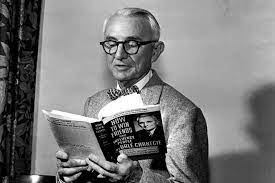 Порядок расторжения брака
Расторжение брака производится органами ЗАГС;
Судебный порядок
Знакомимся с законом (стр.51)
Статья 16.Основания для прекращения брака
Назовите основания  прекращения брак, названные в стате?
Домашнее задание
Составить развёрнутый план ответа на тему "Семья и брак",